Quality Improvement workshop # 3
UB IM Training Program

Regina Makdissi, MD FACP SFHM 

Erin Conway, MD
Associate Program Director for QI and Patient Safety
[Speaker Notes: Workshop 3: Measurement and PDSAs
Family of Measures
Measurement of bananas for operational definitions
http://www.ihi.org/education/IHIOpenSchool/resources/Pages/AudioandVideo/QI-Games-How-Do-You-Measure-the-Banana.aspx]
QI WORKSHOP APPROACH
QI TOOLKIT
Identify Problem
Project Charter- Part 1
Stakeholder Register Template
Document Current Process
Flow Chart Template
QIToolkit- FMEA
Macros Pareto Chart
Macros Fishbone RCA
Five Whys Root Cause Analysis
Identify & Analyze Process Failures
Identify Root Causes
Develop SMART AIM and Measures
Project Charter- Part 2
IHITool_Aim_Statement
Identify Key Drivers
IM Residency KDD
Run Chart Template
Macros Control Chart Template
DOM PDSA Tracking Template
Identify, Design and Execute PDSAs
Scale up Successful Interventions
Plan for Sustainability & Spread
Erin Conway MD, UBMD IM
[Speaker Notes: Recap of the QI tools available on UB Learns
Regina and Zac have access on UB Box “QI Toolkit”]
Process, balance, and outcome measures
Why do Measures Matter?
Measures allow you to demonstrate the effectiveness of your interventions and change and determine if the changes you are making are actually leading to improvement

It’s critical to use a “family of measures” to monitor the effectiveness of your project and ensure that new problems are not stemming from your interventions
Types of Measures- Outcome Measures
Outcome Measures = monitoring of progress towards your aim
Outcome measures should demonstrate how the change is affecting the end-result
Examples used by IHI: 
For diabetes: Average hemoglobin A1c level for population of patients with diabetes
For access: Number of days to 3rd next available appointment
For critical care: Intensive Care Unit (ICU) percent unadjusted mortality
For medication systems: Adverse drug events per 1,000 doses
Types of Measures- Process Measures
Process Measures = monitoring of specific interventions
Process measures should demonstrate how systems are operating and how well you are delivering the change that you want to make
Examples used by IHI:
For diabetes: Percentage of patients whose hemoglobin A1c level was measured twice in the past year
For access: Average daily clinician hours available for appointments
For critical care: Percent of patients with intentional rounding completed on schedule
Types of Measures – Balance Measures
Balancing Measures = monitoring the periphery
Balance measures will help to ensure you are not introducing unintended consequences as you delivering change
Examples used by IHI:
For reducing time patients spend on a ventilator after surgery: Make sure reintubation rates are not increasing
For reducing patients' length of stay in the hospital: Make sure readmission rates are not increasing
What you do
Keeping things in check
Keeping things in check
Balance Measure
Balance Measure
What you get
What you do
Keeping things in check
Keeping things in check
Number of speeding tickets
Average gas mileage
What you get
Measurement for Research vs Improvement
Develop a Measurement Plan
The QI team should agree on the following for each measure:
Name of measure
Type of measure
Why is the measure needed? 
What will be measured? 
How often will data be collected?
Who will measure it?
How will results be tracked?
How will results be communicated to stakeholders?
Measurement Tips
Develop measures from data that is already being collected
Use sources that are easily accessible
If you cannot pull data from an established source, collect data in real time by incorporating it into a current work activity 
For example, if an office is already collecting patient information in a flowsheet, add the relevant item into that flowsheet
Provide operational definitions
Specify unambiguously how to derive each measure
Makes it easy for any to duplicate or immediate know how and what you are measuring
Aim to collect data on 5-7 measures, but no more than 10 measures
Adding too many measures can become cumbersome and shift the focus from improvement to measurement
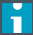 [Speaker Notes: Adapted from IHI]
Small Group Activity
http://www.ihi.org/education/IHIOpenSchool/resources/Pages/AudioandVideo/QI-Games-How-Do-You-Measure-the-Banana.aspx
QI Toolkit: Project Charter Part 2
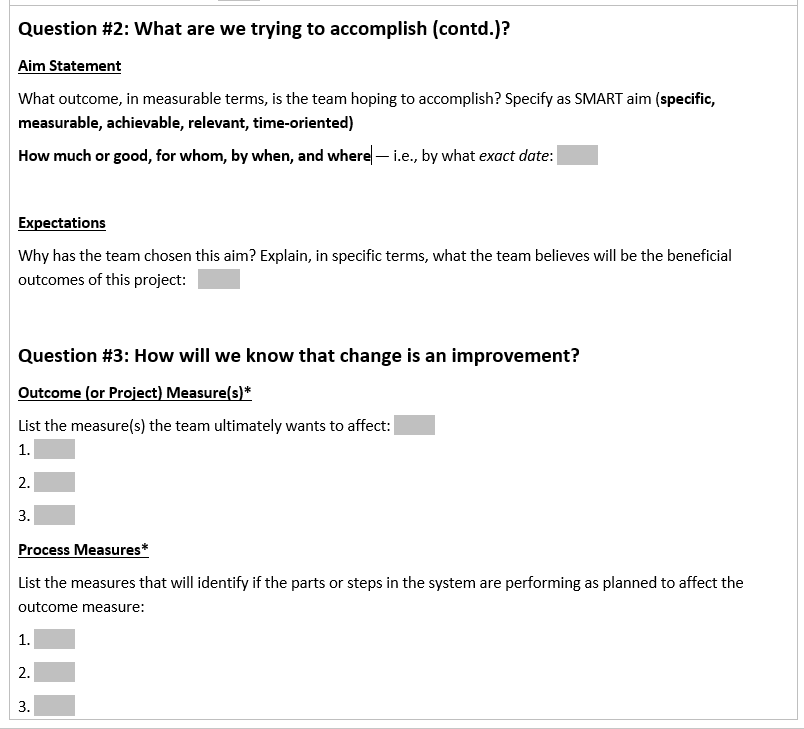 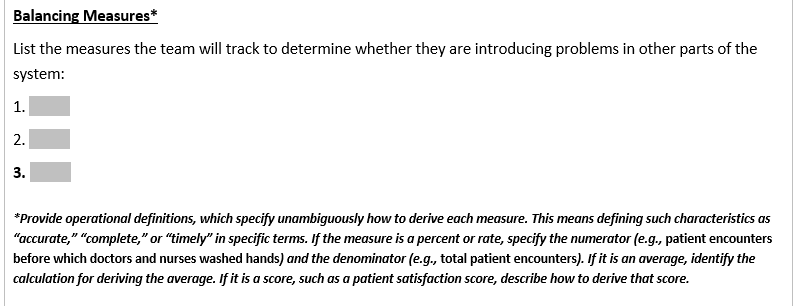 [Speaker Notes: This is to remind residents to utilize Part 2 of Project Charter in the QI toolkit (on UB Learns) 
to facilitate the development of their SMART aim and measures.]
SMART AIM
Every AIM should be SMART ;)
AIM Statement
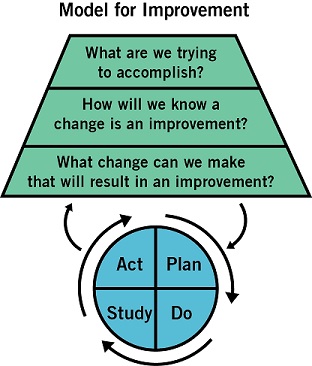 The answer to the first question in the MFI
A good aim is specific, measurable, and addresses these questions:
How good?
By when?
For whom (or what system)?
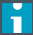 Langley GL, et al. The Improvement Guide: A Practical Approach to Enhancing Organizational 
Performance. 2nd ed. San Francisco, California: Jossey-Bass Publishers; 2009.
[Speaker Notes: We just won’t improve without a clear and firm intention to do so. We need an aim.
Should be succinct and not contain extraneous background information or side issues]
AIM Statements
Global Goal ≠ SMART AIM
AIM statement helps team focus its efforts, keep appropriate scope of activities, and reduce variations from original purpose
Succinct and not contain extraneous background information or side issues
Able to easily understand exactly where you’re going and what you expect to accomplish
Indicates your goal as well as the baseline to clearly define what you are trying to achieve
Could try forever and never get there, because it’s not clear where “there” is
Gives a time frame for the work
AIMS are SMART
S -  specific (clearly stated, defined population)
M - measurable (numeric goals)
A -  achievable (within your control/influence)
R -  relevant (aligned with organization’s priorities)
T -  time-oriented (time frame)
Components of SMART Aims
QI Toolkit: Project Charter Part 2
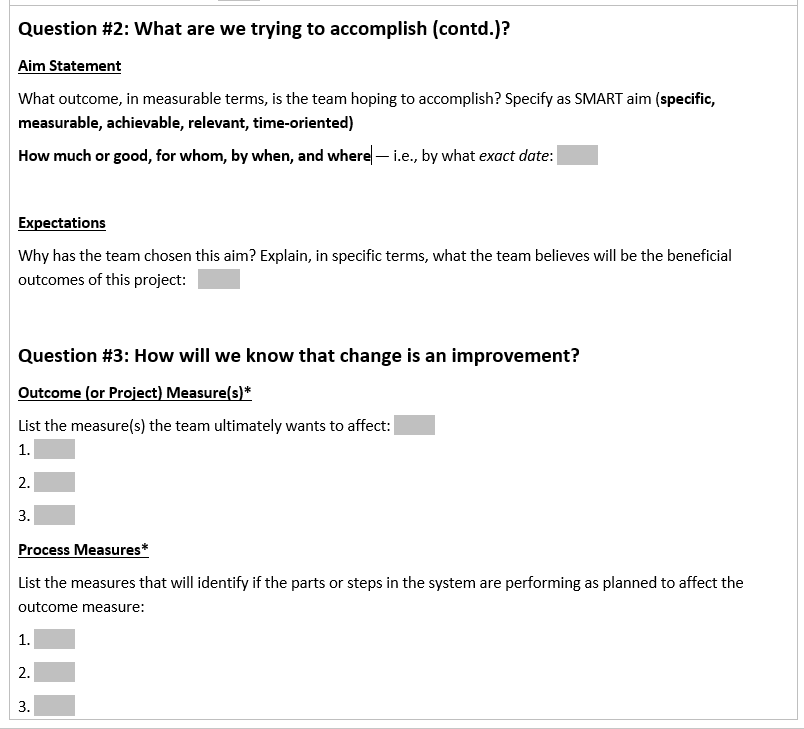 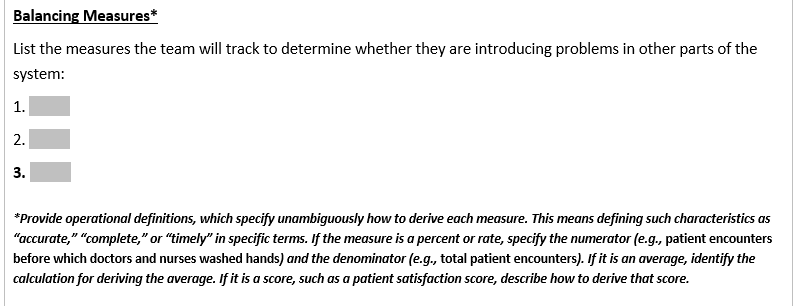 Change ideas
Failure and Root Cause Analysis
Coming Up with New Ideas for Change
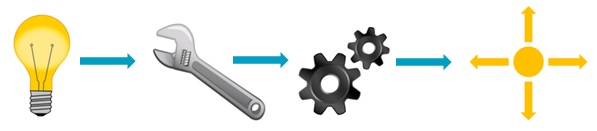 The complete “life cycle” of an improvement project contains four distinct phases:
QI Tools help generate a hypothesis  (Theory of Change)
How does the team learn more about the process or system?
What are the causes of current QI problem- NOT solutions?
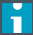 [Speaker Notes: This is where we are in the “life cycle of an improvement project
We are in the 1st phase]
Using QI Tools for Ideas for Change
Critical thinking about the current system
Gather and analyze data on the way system currently works
Ex: Flowcharts, Failure Modes and Effects Analysis (FEMA), Root Cause Analysis
Benchmarking
Comparing your own process to “best practice” can help you identify where your own system falls short
Using technology
Often double-edged sword
Creative thinking
Identifying the boundaries that limit the changes you can make and then finding ways to dismantle those boundaries
Change Concepts- 9 Major Categories
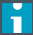 Change Concepts:
1. Eliminate waste2. Improve workflow3. Optimize inventory4. Enhance the producer-customer relationship5. Change the work environment6. Manage time7. Manage variation8. Design systems to prevent errors9. Focus on the design of products and services
You can use this list as a jumping off point to develop specific ideas for 
changes and you don't necessarily have to start from scratch
[Speaker Notes: 9 Major Categories]
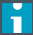 Priority Matrix for Interventions
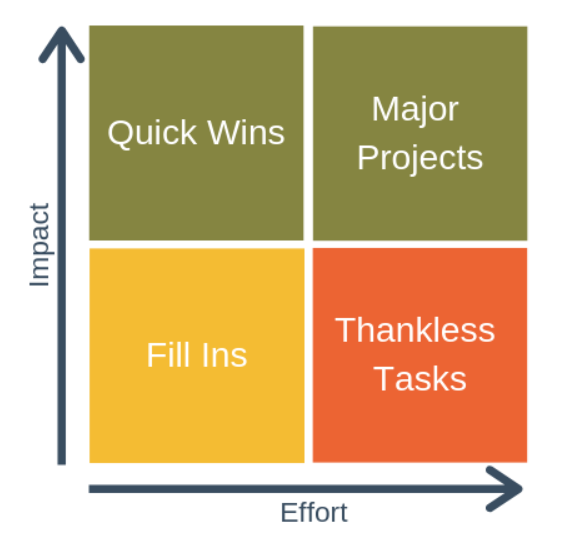 Remaining and majority of time here
Low hanging fruit!!
Start here!
Spend ZERO time
[Speaker Notes: Six Sigma technique- focus on quick wins and major projects
To use the model, follow these four steps:
Make a complete list of all of your tasks.
Score your tasks for effort and impact. You can use any scale you like to do this, but a simple 1-10 scale works well, where one is very low, and ten is very high.
Place each activity in the matrix according to its effort and impact scores.
Prioritize your activities:
Give quick wins the highest priority.
Spend the remaining time on your major projects. You should spend the majority of your time on these tasks.
If you have any remaining time, do your fill-in activities. Otherwise, delegate or drop these tasks.
Eliminate thankless tasks. Spend absolutely zero time performing these tasks.]
Hierarchy of Effectiveness
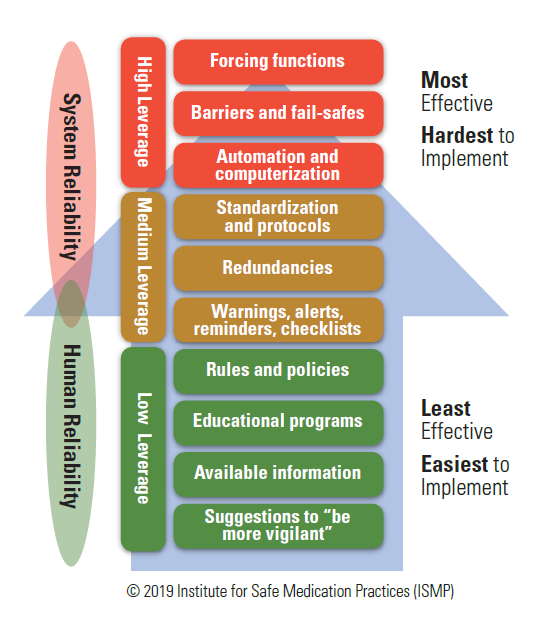 [Speaker Notes: Education and reminders alone to not tend to lead to meaningful change. Unlikely to meet your goal with these alone. Things get better for a bit and then they get ignored]
PDSA CYCLES
The centerpiece of your “story”
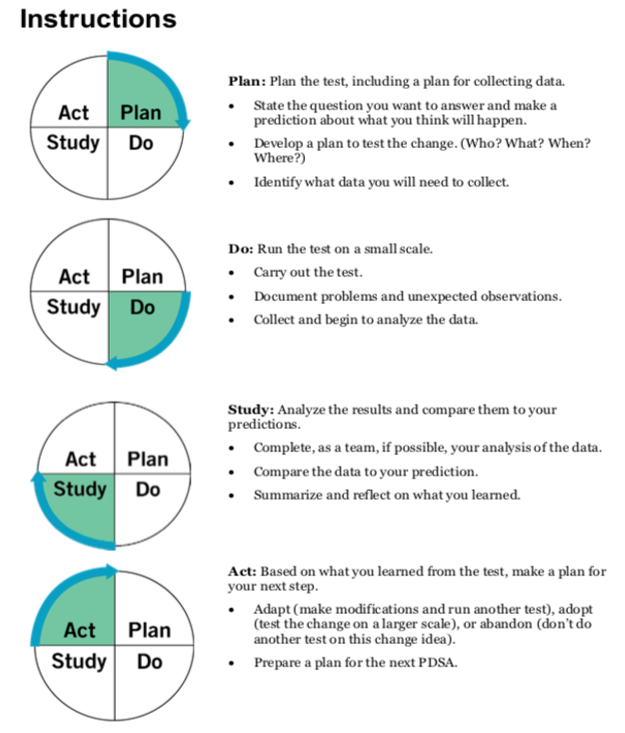 Planning for PDSAs
[Speaker Notes: Plan
Objectives, questions and predictions
Plan to carry out the cycle(who, what, where and when ), plan for data collection   
Do
Carry out the plan , document problems and unexpected observations, begin data analysis
Study
Complete the analysis, compare data to predictions, summarize learning lessons 
Act
What changes are to be made?
Next cycle]
PDSA Small Group Activity:
http://www.ihi.org/education/IHIOpenSchool/resources/Pages/AudioandVideo/QI-Games-Learn-How-to-Use-PDSA-Cycles-by-Spinning-Coins.aspx
QI Toolkit: PDSA Planning Worksheet
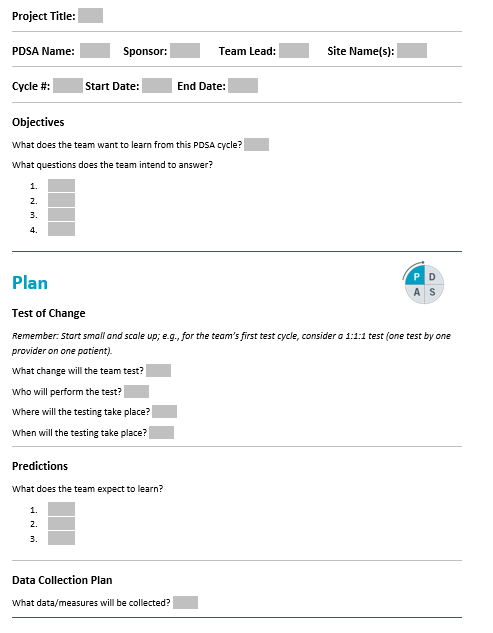 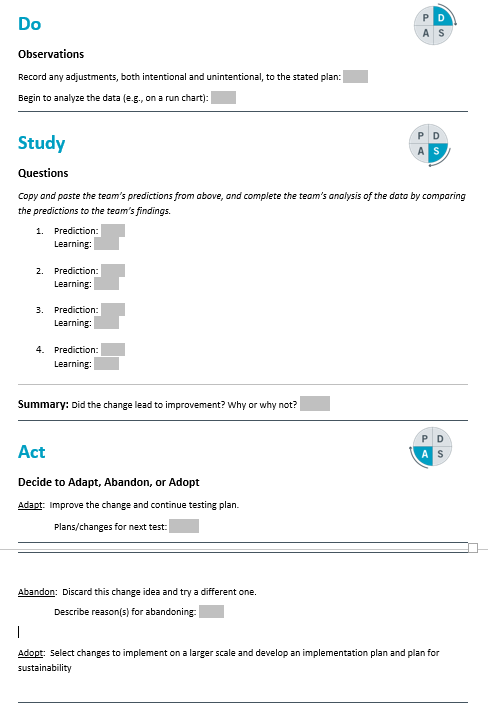 References
Langley GL, Moen R, Nolan KM, Nolan TW, Norman CL, Provost LP. The Improvement Guide: A Practical Approach to Enhancing Organizational Performance. 2nd ed. San Francisco, California: Jossey-Bass Publishers; 2009.
IHI Open School Learning Modules QI102-104
Cincinnati Children’s Hospital Medical Center Rapid Cycle Improvement Course
QI Macros Software
Network for Improvement & Innovation in College Health
National Institute for Children’s Health Quality
IHI.org
Thank You!
Questions?
econway@buffalo.edu
Cell: 716-983-2347
krzobel@buffalo.edu